Missionary Care
Heavenly Father, You love the 120 million people in Japan, and Your Kingdom of peace will come to Japan. Thank You for leading our missionaries Matthew and Diana, and their two children. We pray that the Holy Spirit will expand their circle of friendship among the Japanese and the indigenous people in Japan called Ainu, so that they will be loved by the
1/2
Missionary Care
Japanese and become trusted Christian friends. We also pray for the Holy Spirit to guide our missionaries so as to work effectively with the new senior pastor employed by the local church there. May the Spirit of light and love give Diana wisdom, creativity and patience to teach her children the Bible and Malay language at home. In the name of our Lord Jesus Christ, Amen.
2/2
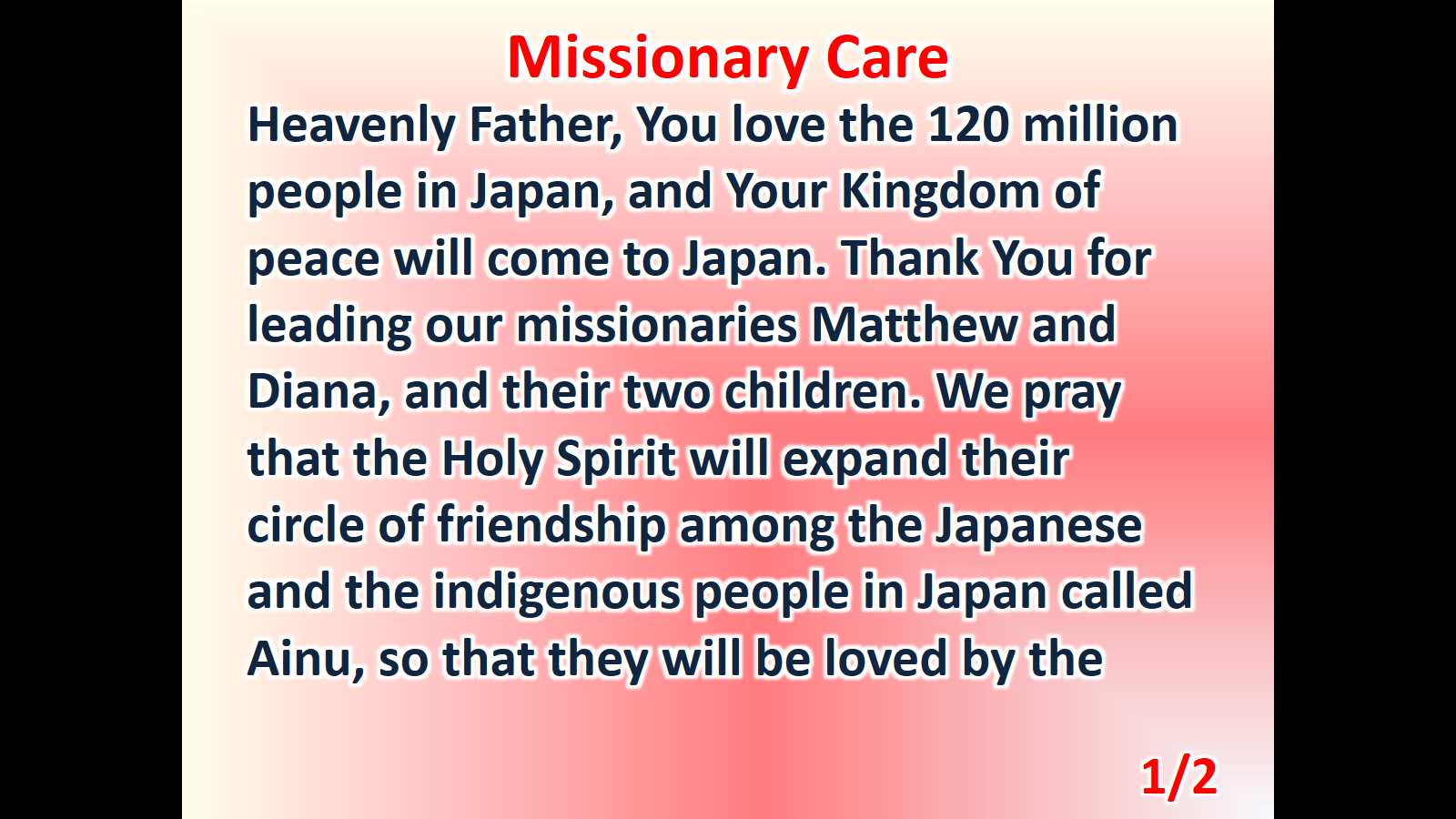 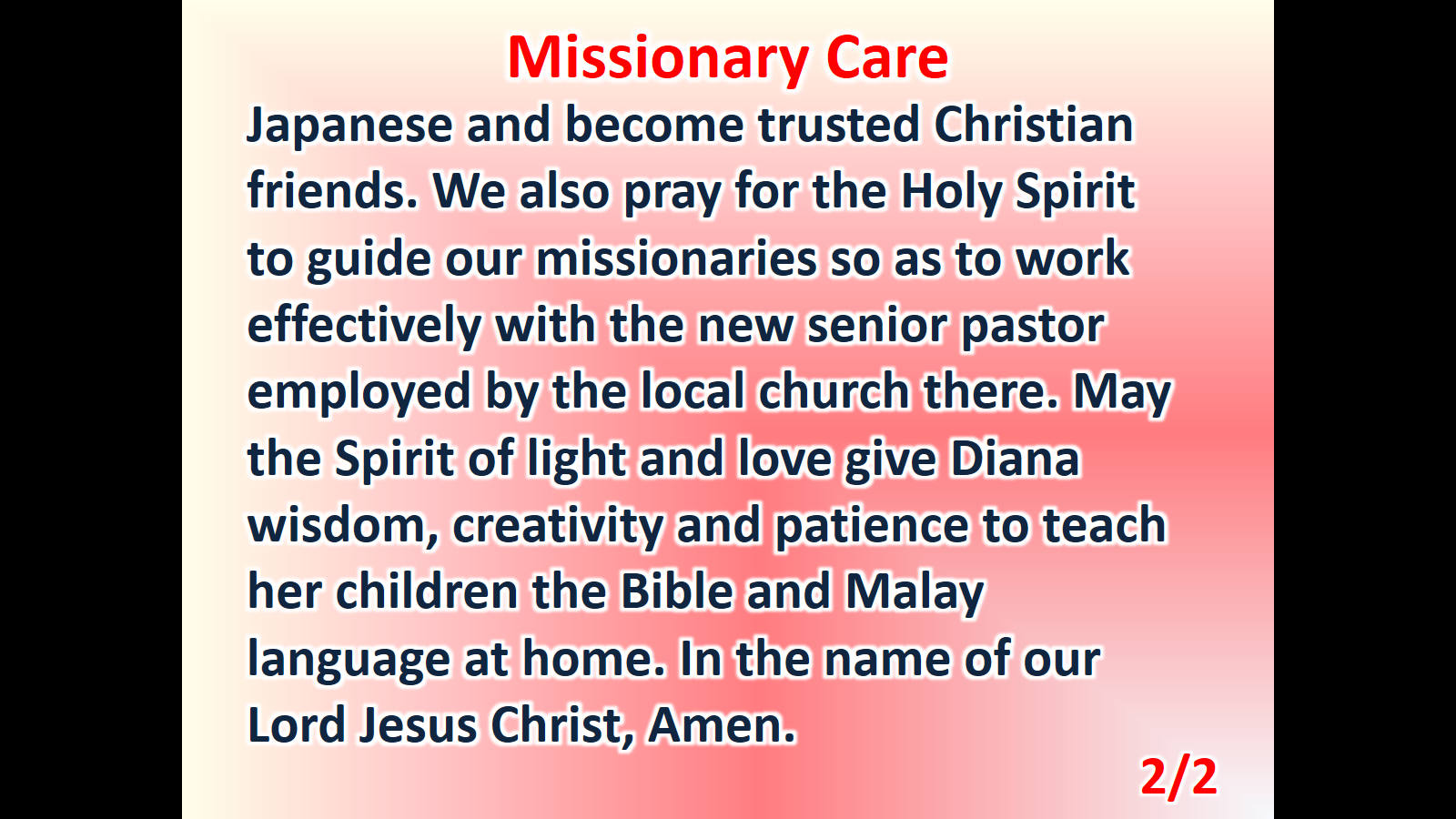